Тема: 
Вправи на застосування  таблиць множення і ділення з числом 7
Девіз уроку:
Думати – активно,
Діяти – оперативно,
Сперечатись – доказово, 
Це для всіх обов'язково.
Каліграфічна хвилинка
Знайдіть закономірність 
і продовжте ряд.
7  14   21  …  …
Математичні ланцюжки
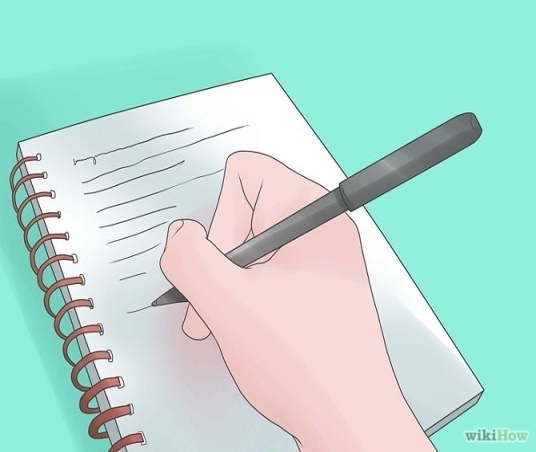 Зразок:
1·7=7         7:7=1        7:1=7
2·7=14      14:7=2      14:2=7
Гра «Хто швидше?»
35:х=7х·7=42  49:х=7
Завдання 
з календаря
7 днів=…тижнів  
7 тижнів= … днів
Геометричне завдання
P=?см
7см
Скільки трикутників утворилося?
Задача
Один пакет містить 4 кг цукру і коштує 36 грн. 
Скільки коштує 1 кг цукру?
Задача
(2 способи)
28 олівців і 32 ручки розклали в 6 коробок порівну. Скільки олівців і ручок разом було в кожній з таких коробок?
Сьогодні я навчився (лася)…
Мені сподобалося…